Картон болгаш бойдус материалдары-биле ажыл
Темазы: Белек «Колду»
Выполнила: учитель начальных классовМБОУ Моген-Буренской СОШ
с.Кызыл-Хая Монгун-Тайгинского кожууна
Ооржак Аржаана Николаевна
Телеграмма                 Экии, эргим 2-ги класстын уруглары! Чаа чыл дээрге – эн-не онзагай, кайгамчыктыг уе. Ам ойнаарактар болгаш чоок улустарывыска белектерни белеткеп эгелээр ужурлуг бис. Ынчангаш силернин эрес-кежээнерни будун чыл иштинде эскерип коргеш, аваларынарга суй-белектен алдын холдарынар-биле кылгаш бээринерни сумелеп тур мен. Аваларга белек кылыры  дыка оорушкулуг ажыл. Чедиишкиннерни кузедим.Кырган-ачанар Соок – Ирей.
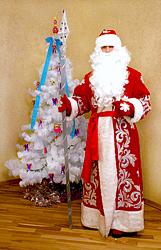 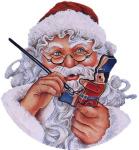 Ажылчын олутту белеткээри
Ажыглаар херекселдеривис: хачы, хырба, шаблон, кнопкалар
Ажыглаар материалдарывыс: оннуг картон, ортумак хемчээлдиг лаа, бойдус материалдары
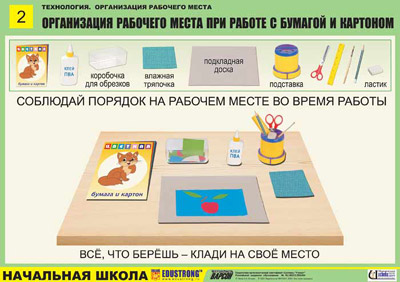 Айыыл чок чоруктун дурумнери
Хачы-биле ажылдаарынын айыыл чок чоруу:
1. Хачы – чидиг херексел.
2.Хачыны бистиг черинден дедир тудуп болбас.
3.Хачынын аксын ажык кагбас.
4.Эжинче хачыны дедир сунар.
5. Ажылдап оргаш, солагай холунун салааларын коор.
6.Башкынын чопшээрели чокта херекселдерге дегбес.
Хырба – биле ажылдаарынын дурумнери:
1. Хырбаны аксынче сукпас, ажылдап ора токпес
2. Хырбанын аксын ажык октавас

Арыг- шевернин дурумнери:
1.Парта кырынга клёнкаларын чадар, оон кырынга  ажылдаар
2.Холдарынын арыг-силиинче кичээнгей салыр
3. Хол хирлени берзе,  хол аржыылынга аштаар
4. Ажылдаан соонда олудун арыглаар
Словарь-биле ажыл
Сувенир француз дылдан  укталган сос – уран кылыг дээн (бир-ле черге чораанынын дугайында азы бир-ле кижинин дугайында сактыышкынга артып калыр эт, тоогуге артар белек)
Подсвечник – колду  (чырыткы)  лаа адаанга салыр хулерден кылган тавак
Суй-белектернин  хевирлери
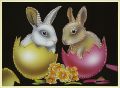 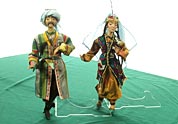 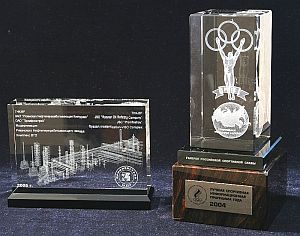 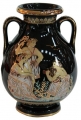 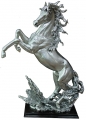 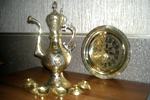 Колдуларнын  хевирлери
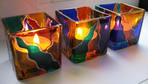 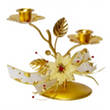 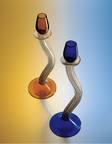 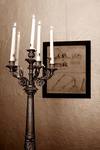 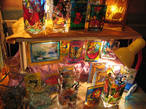 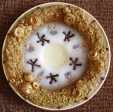 Практиктиг ажыл:1. Ажылдын анализи:
Ажылывыс каш кезектен тургустунган-дыр?
1. Кырыкы кезээ 3 улуг тогериктен тургустунган
2.Адаанда кырынга бодаарга  бичии 2 тогерик бар
3. Тогериктин ортузунга кнопканы кадаар бис
4. Тогериктин кыдыгларын долгандыр бойдус материалдарын ажыглап тургаш каастаан
5. Ортузунда кнопкага лааны кадаар бис
2.  Айтырыг – харыы:
1. Чуге улуг тогериктин ортузунда бичии тогерик шыйып кааныл?
2. Чуге улуг тогериктернин адаанче бичии тогериктерни чыпшырар бис?
3. Колдуну  будуп болур бе?
4. А чочагайларны (оске-даа бойдус материалдарын) канчаар быжыглаар бис?
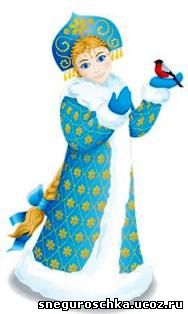 План – биле ажылда!
1.Шаблонну ажыглап тургаш тогериктерни арыг, шын кылдыр шый
2.Шыйыг аайы-биле чазыг чокка кес
3. Тогериктерни чыпшыр хырбала
4. Тогериктин ортузунга кнопканы када 
5. Бодуннун чогаадыкчы чоруунну ажыглап тургаш, бойдус материалдары-биле кааста
Оюн «Танграм»
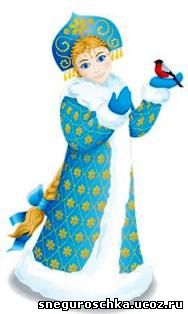 Эр-хейлер! Кичээнгейлиг ажылдаанынар дээш четтирдим.